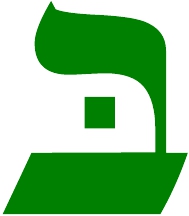 In/With/When
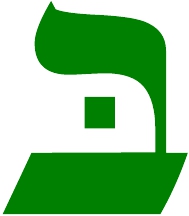 In The
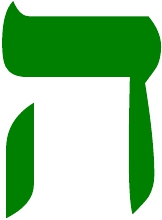 The
And
From
To/For
To The/For The
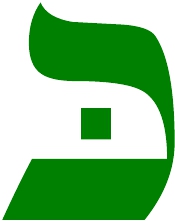 Like/As
That
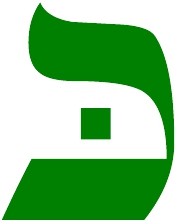 When
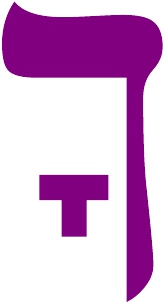 You/Your
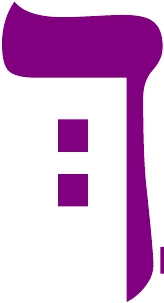 You/Your
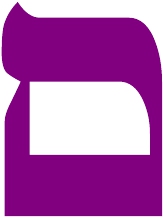 You/Your
You/Your
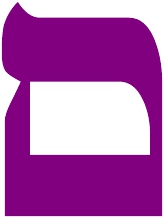 Them/ Their
Him/His/It
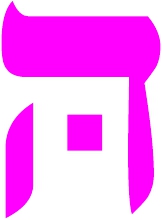 Her/It
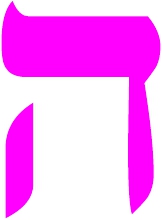 Her/It
My
My...s (plural)
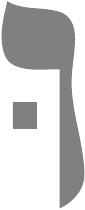 Our
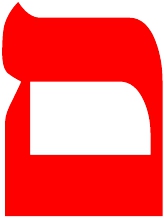 ...S (plural)
...S (plural)
...S (of)
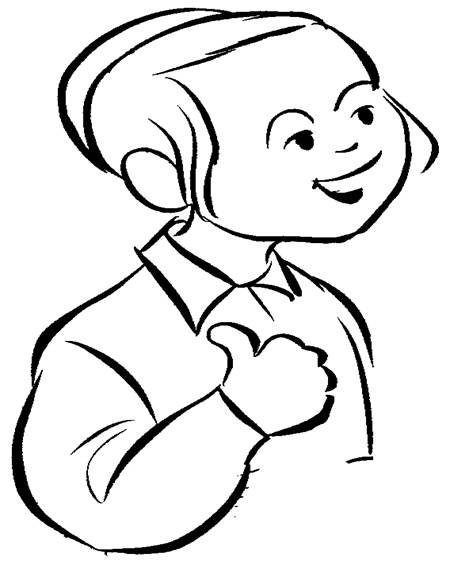 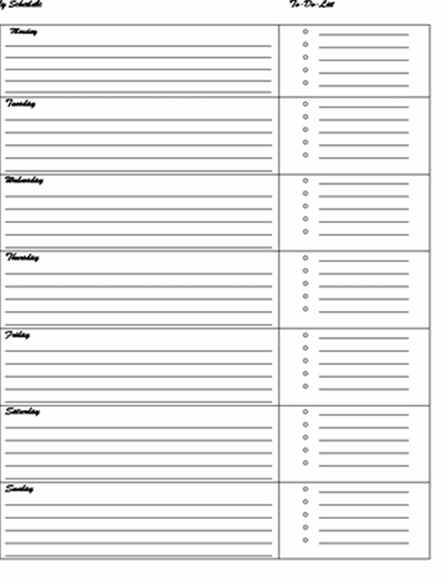 I Will
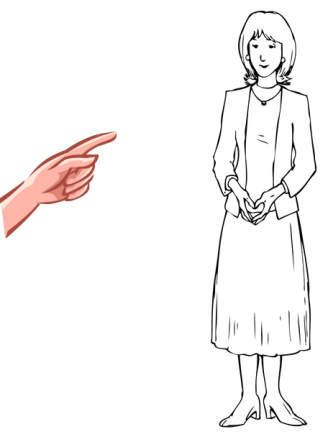 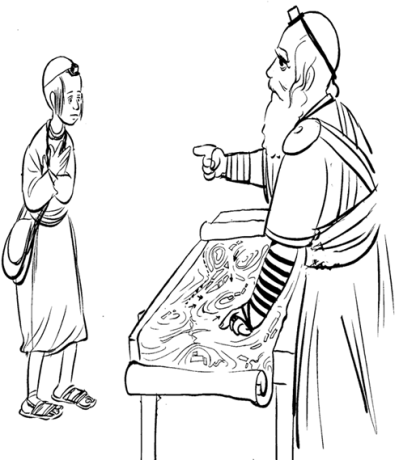 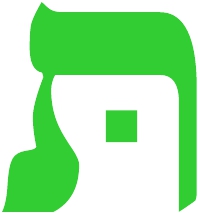 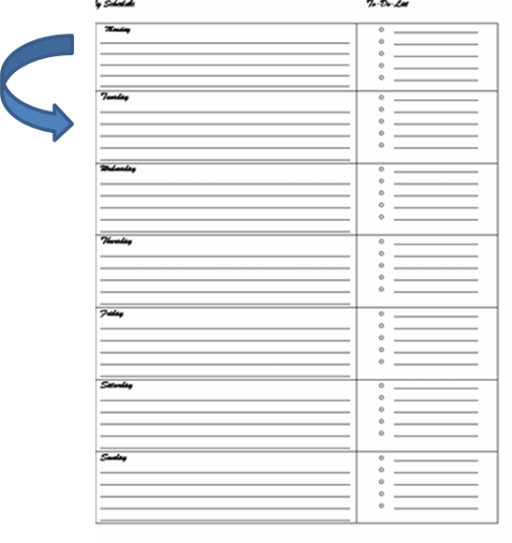 You will (male)
She will
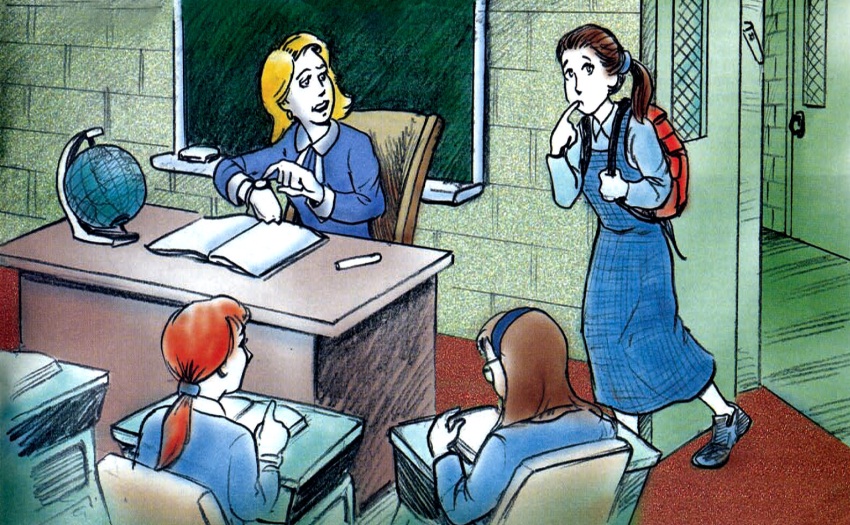 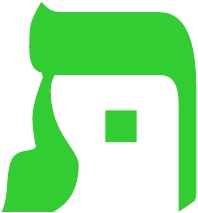 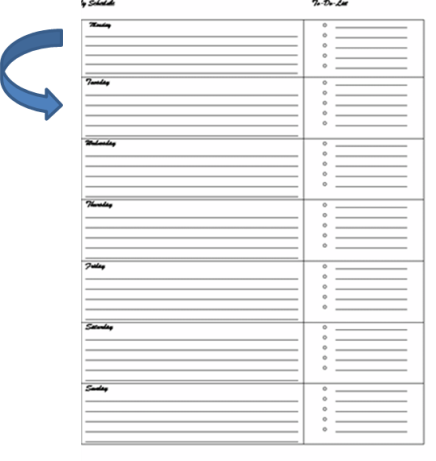 You Will (female)
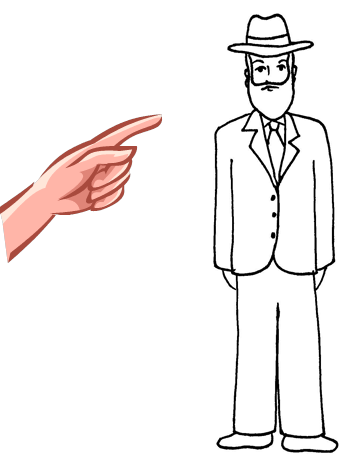 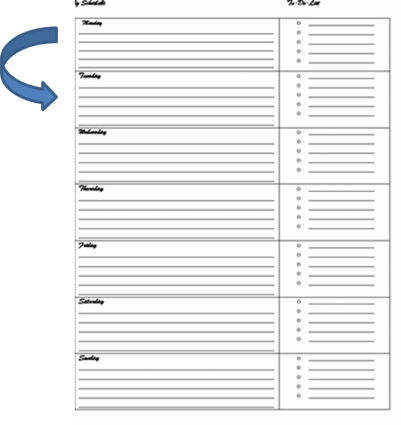 He Will
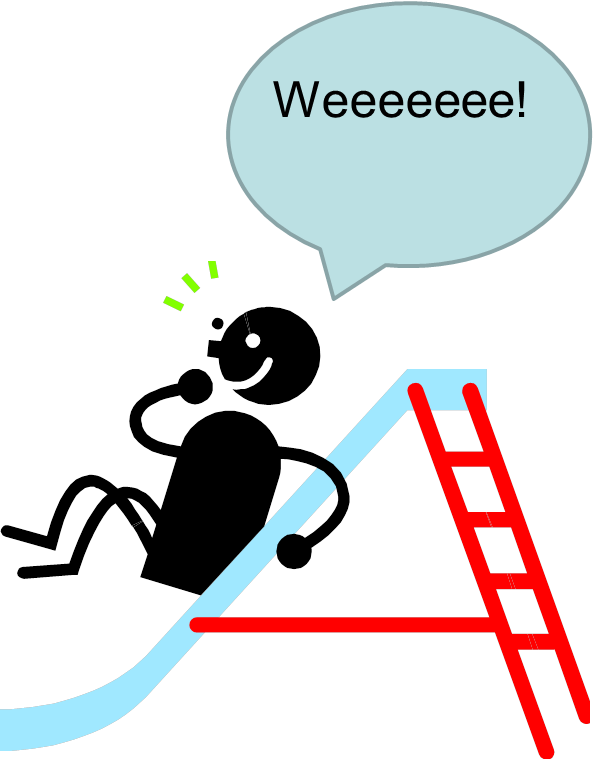 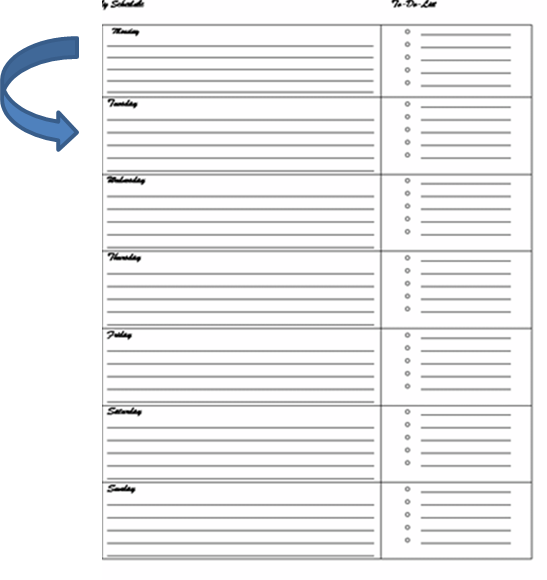 We Will
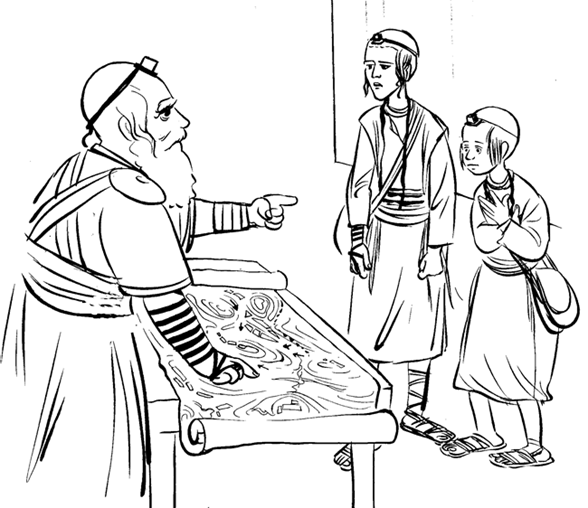 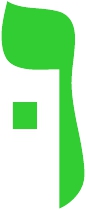 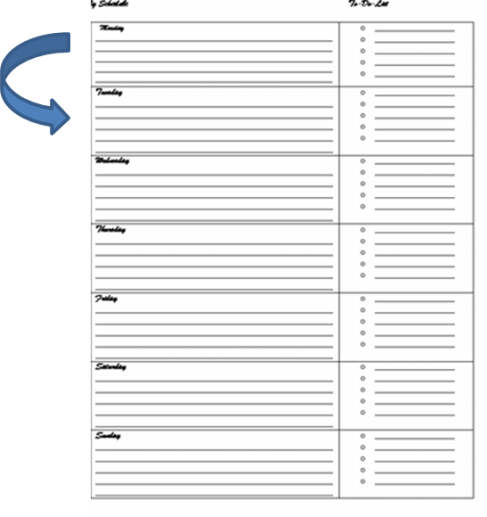 You Will (plural)
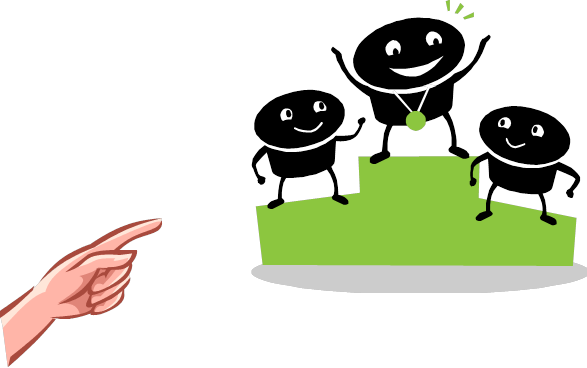 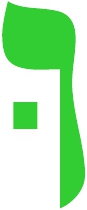 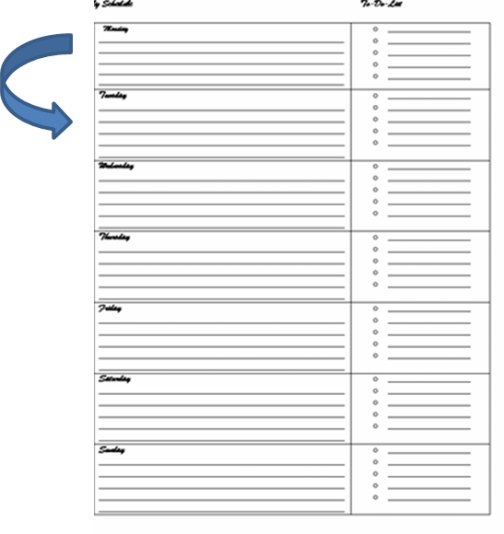 They Will
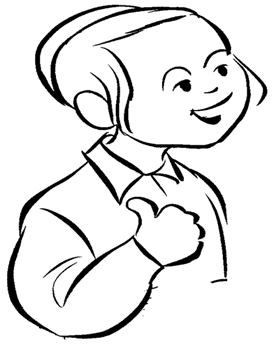 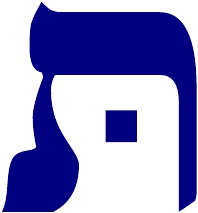 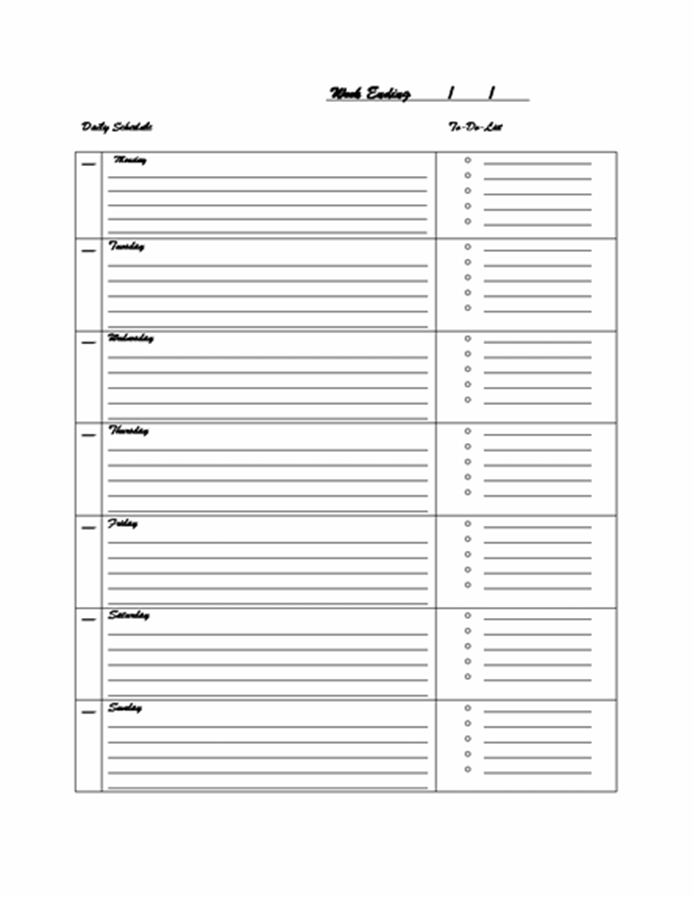 I (past)
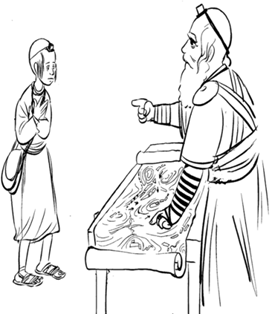 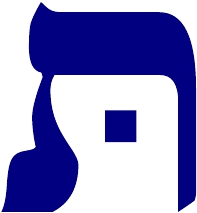 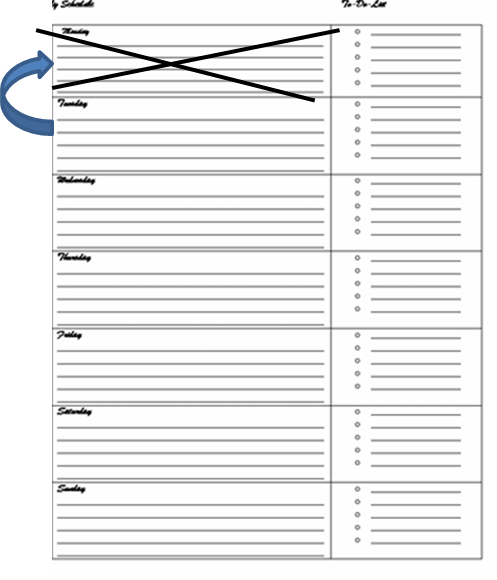 You (past, male)
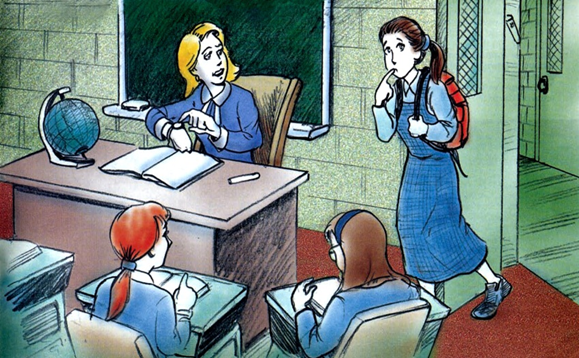 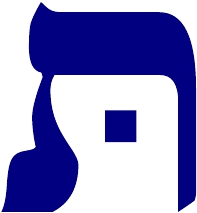 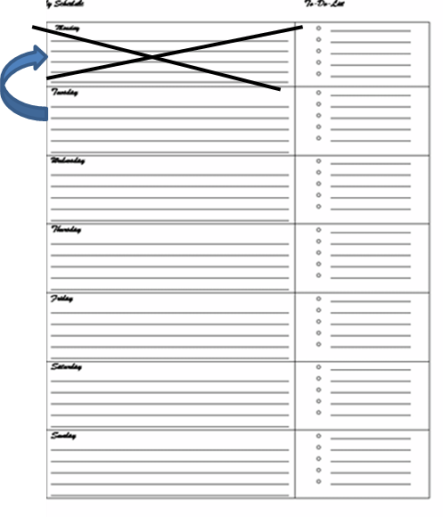 You (past, female)
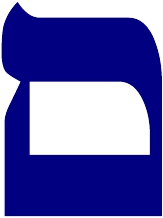 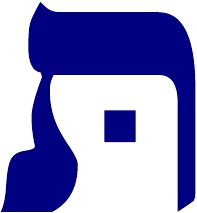 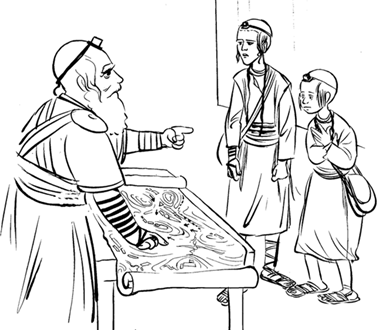 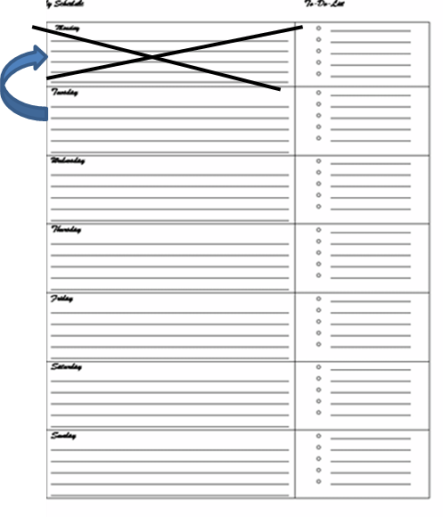 You (past, plural)
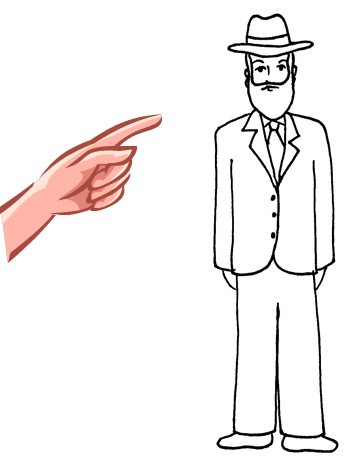 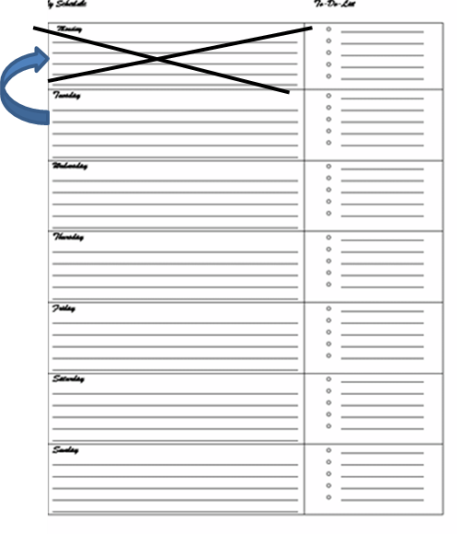 He (past)
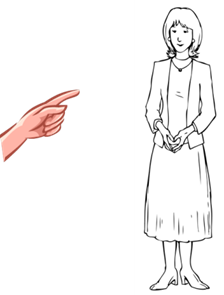 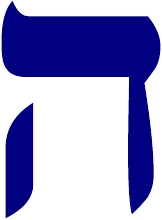 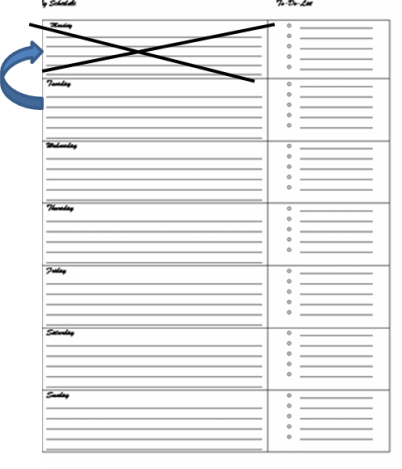 She (past)
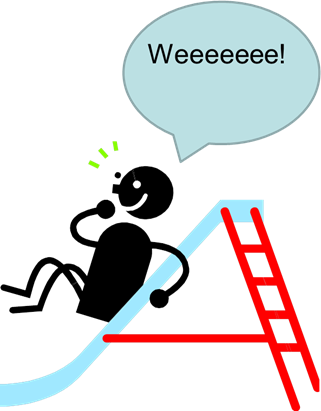 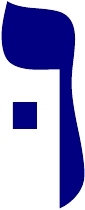 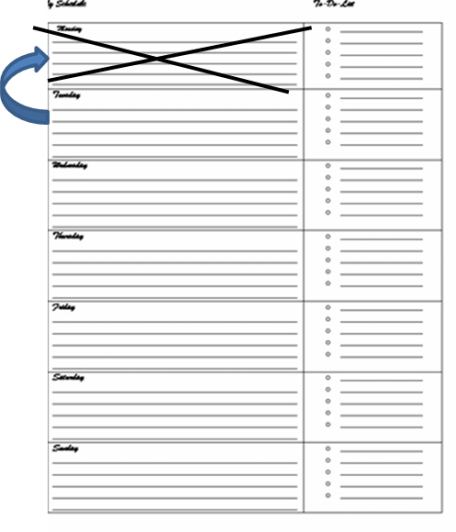 We (past)
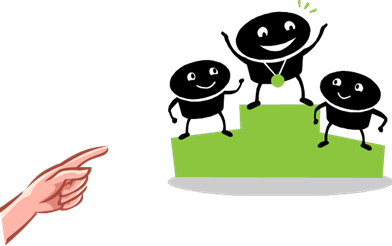 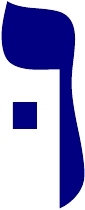 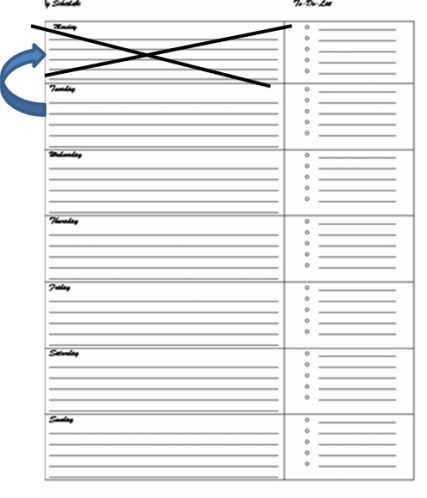 They (past)